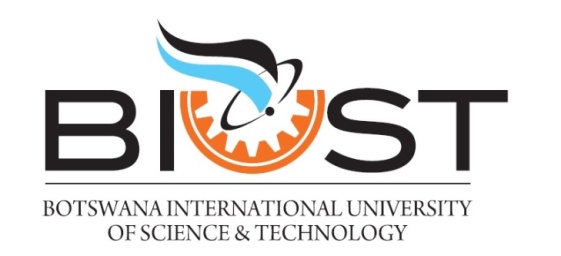 Prospects of Bio Science Research in Deep Underground Laboratories in Africa: Botswana perspective
KWAPE Tebogo, PhD
Department of Biological sciences and Biotechnology
School of life Sciences
Botswana International University of Science and Technology
IntroductionSome Key Bio  Sciences Research
HIV/AIDS Research

Hypertension research

Diabetes Mellitus research

Cancer research

Antibiotic resistance
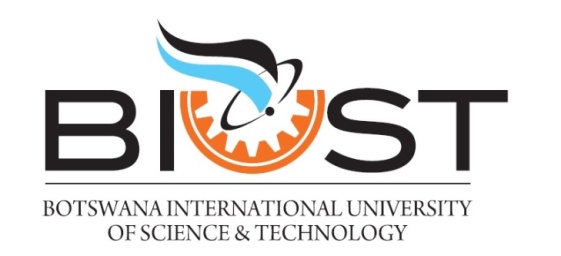 Aims of Bio Sciences Research
To overcome the burden posed by health challenges facing Africa: Botswana

Finding new ways of disease treatment

Harnessing alternative treatments to alleviate health challenges facing Africa/ Botswana
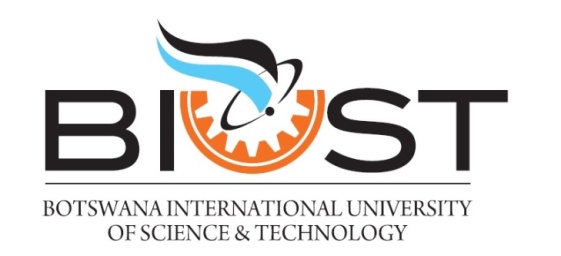 Possible effects of radiation on Bio science research
The earth surface receives and absorbs radiation from the sun despite the extent of protection by the ozone layer.

Possible interference by radiation in in-vitro and In – vivo Bioscience experimentation

Interference on researches involving micro organisms

Model animals - modelling cancer, diabetes mellitus, HIV/AIDS and hypertension.
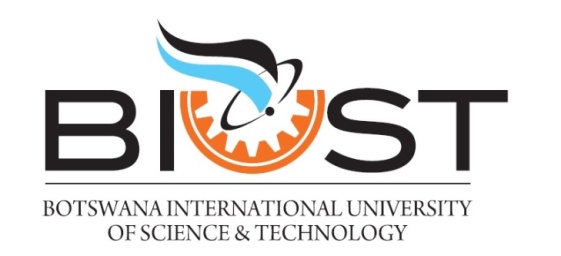 Why a need for Deep Underground Laboratories?
Exclude the interference of background natural radiation in Bioscience research

Establish mechanism of action from alternative treatments with minimum or no radiation interference

Inform the future for possible introduction of Deep Underground patient treatment centres, where treatment can be received with minimum background natural radiation

Can help compare research results undertaken on the surface laboratories to those from Deep Underground Laboratories
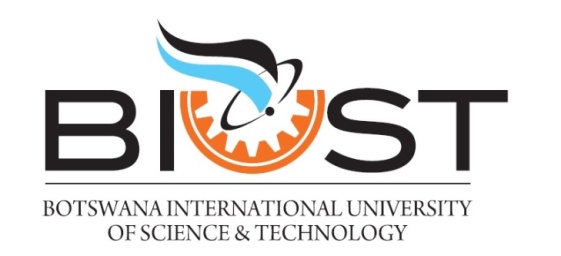 Deep Underground laboratories in Africa
Currently no Deep Underground Laboratory operating in Africa

There is however an upcoming underground laboratory named Paarl Africa Underground Laboratory (PAUL)
Botswana perspective
Botswana’s climate  is regarded Semi-Arid

Characterised by prolonged spells of heat and radiation from the sun

The high radiation hypothesised to pose an effect on Bio Sciences research performed in on- surface laboratories

Critical Bioscience researches for the treatment of Critical diseases like HIV/AIDS, Cancer, Diabetes mellitus and Hypertension.
The Need for Deep Underground Laboratory in Botswana
Deep underground laboratory (DUL) critical to evaluate the possible detrimental effect of radiation on Biosciences Research

Main Hubs of Bioscience Researches  faced with high intensity radiation most duration of the year

Availability of vast space at Botswana International University of Science and Technology (BIUST) makes it possible to construct a Deep Underground Laboratory for Botswana and Africa
Conclusion
Deep underground laboratories will provide perspective on the possible benefit or disadvantages of performing the mentioned research in deep underground laboratories

Possibly inform the future regarding disease interventions that may employ Deep Underground Spaces.
REFERENCES
https://wmo.int/suns-impact-earth

https://doi.org/10.1016/j.biomaterials.2023.122267
https://doi.org/10.3389/fpubh.2023.1249742